Niagara Falls, NY
Traveling  June 8-15 2013
Planned By:
Grace V
Map
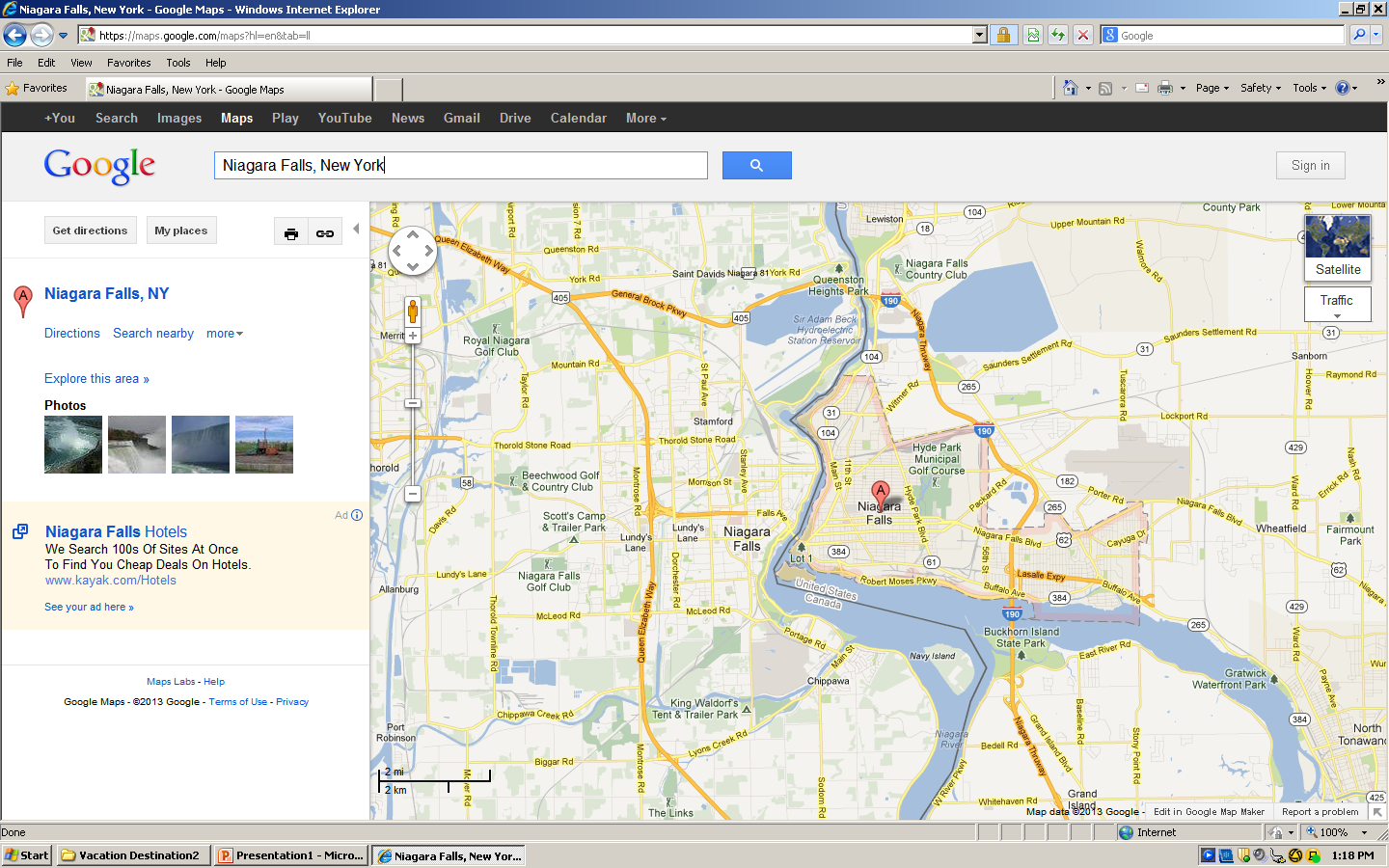 Transportation
Figure out gas:3.734
Find miles (google Maps)889
Divide miles by 25   35.56
Take that number x gas price
Lodging
Extra Expense
Itinerary
Total Expense: $76.00
Itinerary
Total Expense: $0.00
Itinerary
Total Expense: $120.00
Itinerary
Total Expense: $72.00
Itinerary
Total Expense: $84.00
Itinerary
Total Expense: $24.00
Itinerary
Total Expense: $34.00
Itinerary
Total Expense: $72.00